Некоммерческое партнерство«Саморегулируемая организация оценщиков «Экспертный совет»
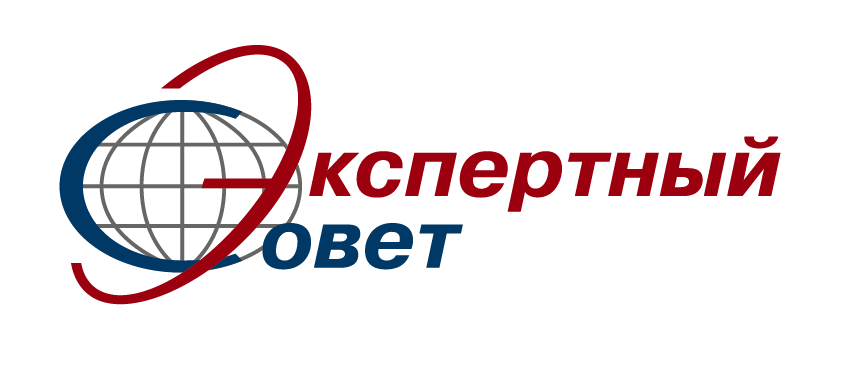 круглый стол «Оценщик и его рольв судебной экспертизе»
14 января 2014 года
[Speaker Notes: января]
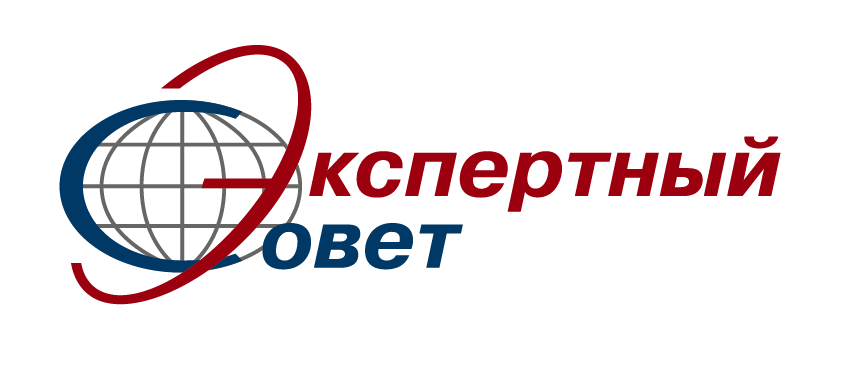 материалы к Образовательной сессии НП «СРОО «Экспертный совет»
Процессуальный порядок назначения и проведения экспертизы,составления заключения эксперта
Докладчик: Голощапова Татьяна Васильевна
14 января 2014 года
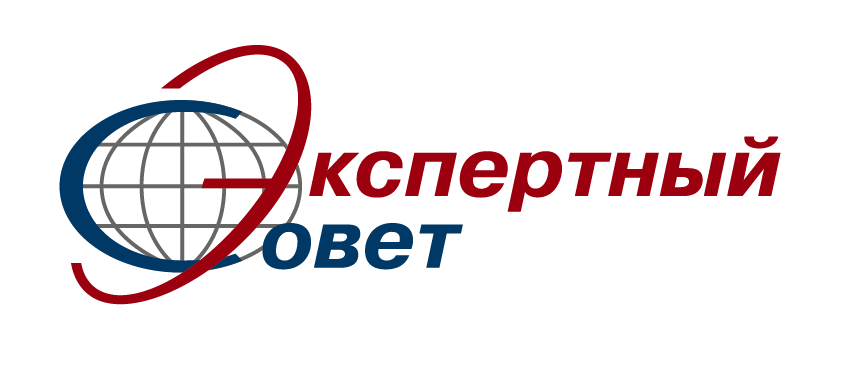 Саморегулируемая организация оценщиков
www.srosovet.ru
Судебная экспертиза — процессуальное действие, состоящее из проведения исследований и дачи заключения экспертом по вопросам, разрешение которых требует специальных знаний в области науки, техники, искусства  или ремесла и которые поставлены перед экспертом судом, судьей, органом дознания, лицом,  производящим дознание, следователем или прокурором в целях установления обстоятельств, подлежащих доказыванию по конкретному делу

(Федеральный закон «О государственной судебно-экспертной деятельности в Российской Федерации»№ 73-ФЗ от 31 мая 2001 г.)
3
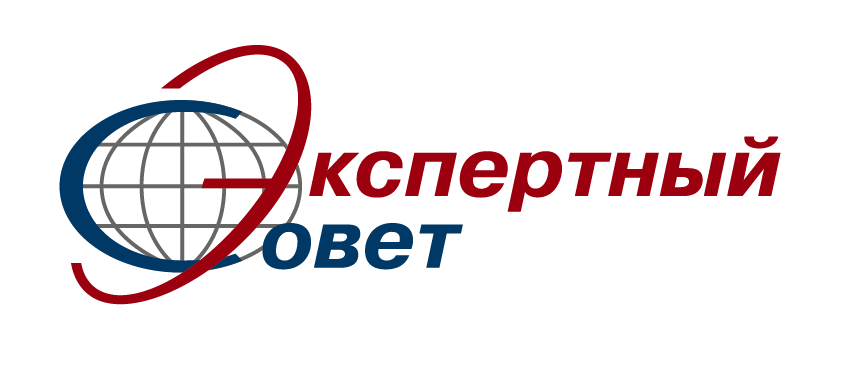 Общее основание для назначение судебным экспертом
Саморегулируемая организация оценщиков
www.srosovet.ru
Все процессуальные кодексы 
указывают только одно основание 
для назначения лица 
судебным экспертом
 – наличие специальных знаний 
(ст. 57 УПК РФ, 
ст. 85 ГПК РФ, 
ст. 55 АПК РФ).
4
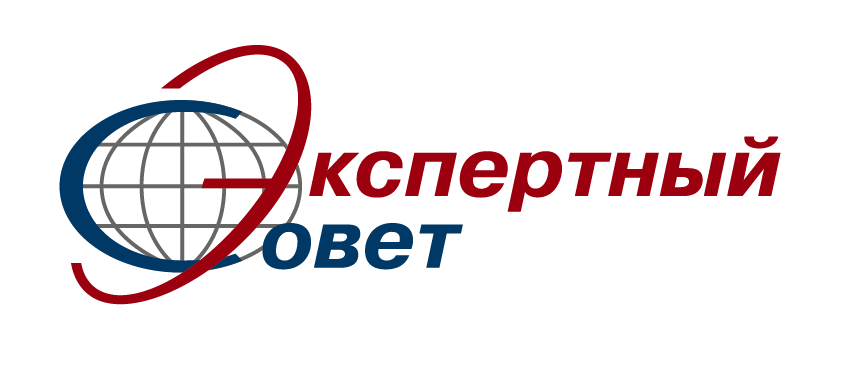 Положение ФЗ №73
Саморегулируемая организация оценщиков
www.srosovet.ru
Требование 
о наличии высшего  образования 
для государственных судебных
 экспертов содержится 
в ФЗ «О государственной судебно-
Экспертной  деятельности 
в Российской Федерации» 
(№ 73-ФЗ от 31.05.2001 г.)
5
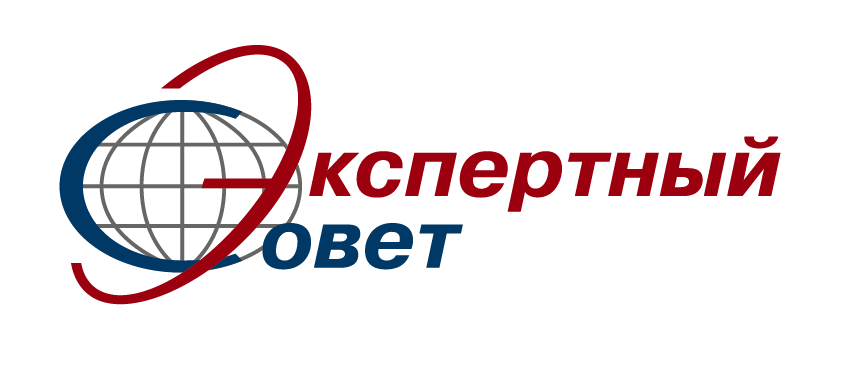 Уголовная ответственность
 эксперта
Саморегулируемая организация оценщиков
www.srosovet.ru
За дачу заведомо ложного заключения – по ст. 307 УК РФ

За разглашение данных предварительного расследования – по ст. 310 УК РФ
6
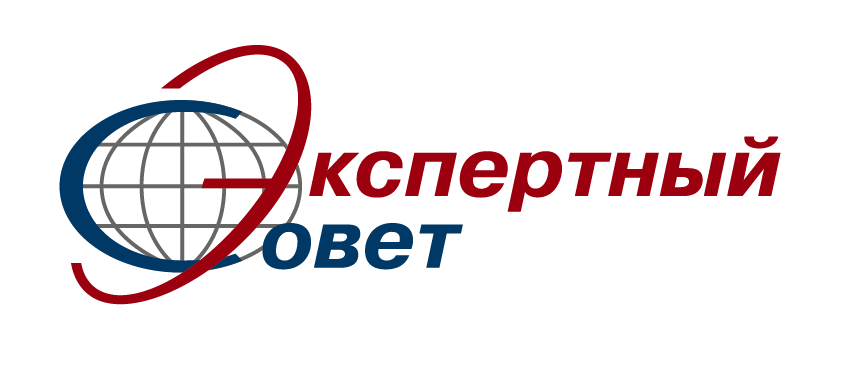 Виды судебных экспертиз
Саморегулируемая организация оценщиков
www.srosovet.ru
строительная, 
 бухгалтерская 
патентоведческая
землеустроительная 
товароведческая
 экономическая 
 автотехническая 
инженерно-техническая
 и пр.
единоличные, 
комиссионные   комплексные
7
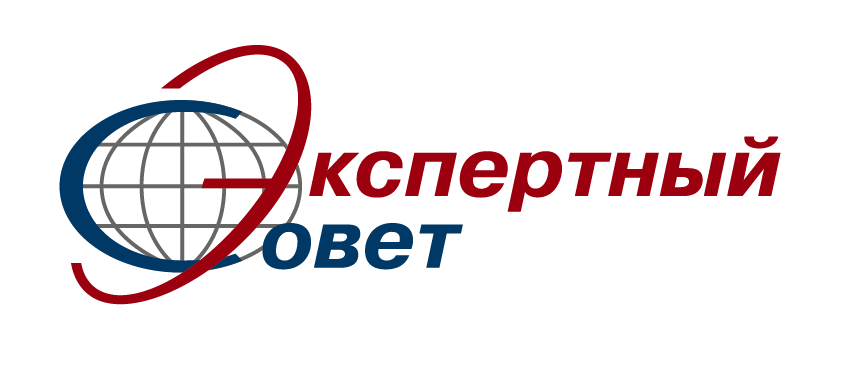 Саморегулируемая организация оценщиков
www.srosovet.ru
8
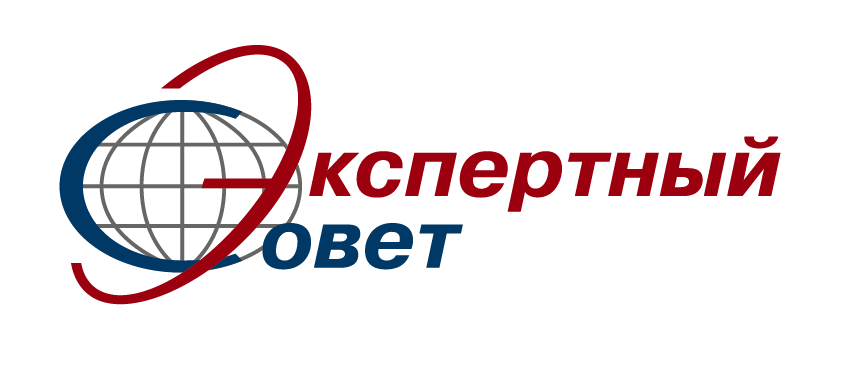 Саморегулируемая организация оценщиков
www.srosovet.ru
В ЗАВИСИМОСТИ ОТ КАЧЕСТВА ВЫПОЛНЕННОГО ИССЛЕДОВАНИЯ МОГУТ БЫТЬ НАЗНАЧЕНЫ
Повторная 
экспертиза
Дополнительная экспертиза
недостаточная ясность или неполнота заключения эксперта
несогласие с заключением эксперта
9
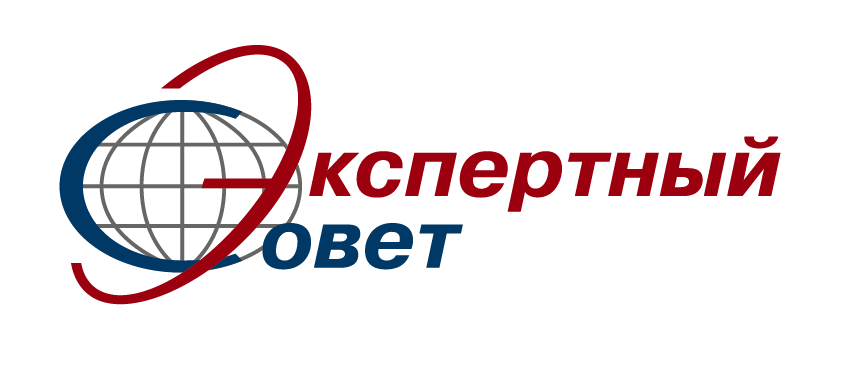 Процедура назначения  экспертизы
Саморегулируемая организация оценщиков
www.srosovet.ru
10
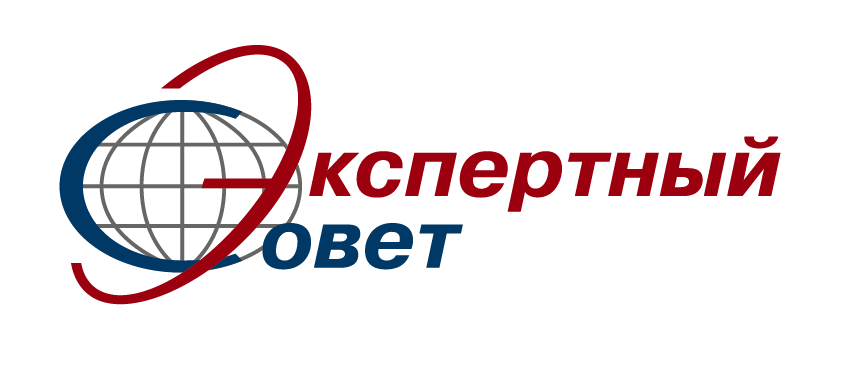 Содержание заключение
Саморегулируемая организация оценщиков
www.srosovet.ru
Подписка
Вводная часть
Исследовательская часть
Выводы
(ст. 204 УПК РФ, ст. 86 ГПК РФ, ст. 86 АПК РФ)
11
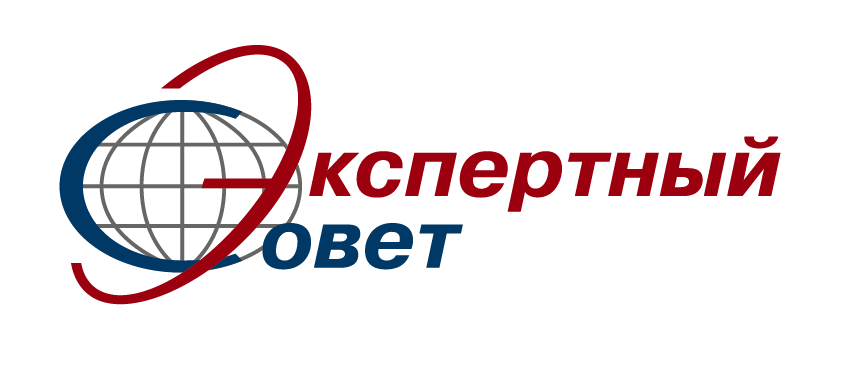 Вводная часть
Саморегулируемая организация оценщиков
www.srosovet.ru
Место и время производства экспертизы.
Основание производства судебной экспертизы (определение, (постановление) по делу, номер и наименование дела).
Должность, классный чин, специальное звание лица, назначившего экспертизу.
Сведения об экспертном учреждении, а также ф.и.о. эксперта, его образование, специальность, стаж работы, ученая степень, ученое звание, занимаемая должность.
Сведения и предупреждение эксперта об уголовной ответственности за дачу заведомо ложного заключения.
Вопросы, поставленные перед экспертом
Объекты, представленные на исследование
Лица, присутствовавшие при производстве экспертизы.
Если данная экспертиза дополнительная или повторная ( указываются сведения: где, когда, кто провел первичную экспертизу и к каким выводам пришел).
Заявленные ходатайства (если были) и результаты.
12
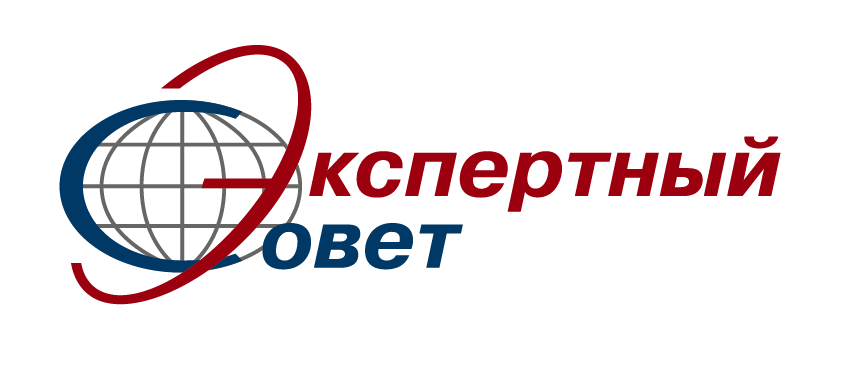 Исследовательская часть
Саморегулируемая организация оценщиков
www.srosovet.ru
Аналитическая часть 
Изучение материалов дела
Изучается нормативная и справочная литература. 
Осмотр объекта исследования  является частью судебной экспертизы. Выезд на место проведения осмотра  должно быть по согласованию с органом, назначившим экспертизу,  с обязательным уведомлением сторон . 
Эксперт не вправе самостоятельно собирать  материалы для производства экспертизы
При экспертном осмотре  необходимо соблюдение спрециального правового регламента: стороны и их представители в ходе осмотра вправе давать объяснения, но не вправе получать какие-либо разъяснения от эксперта.
13
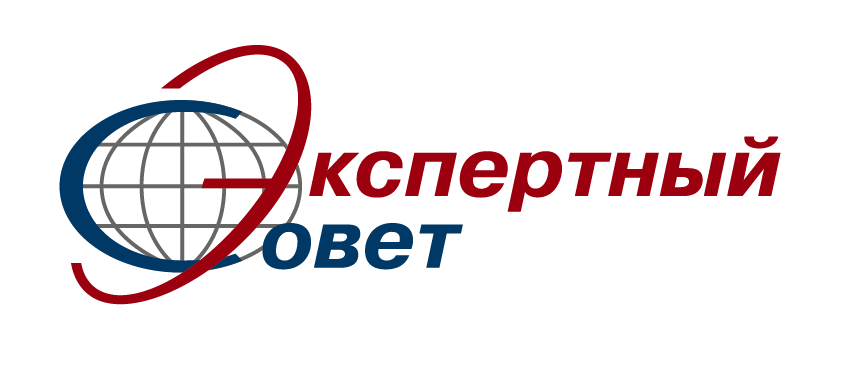 Исследовательская часть
Саморегулируемая организация оценщиков
www.srosovet.ru
Синтезирующая часть

Эксперт соединяет части в единое целое  для получения нового, 
более полного знания об объекте

Выполнение исследования с применением необходимых 
методов и методик
14
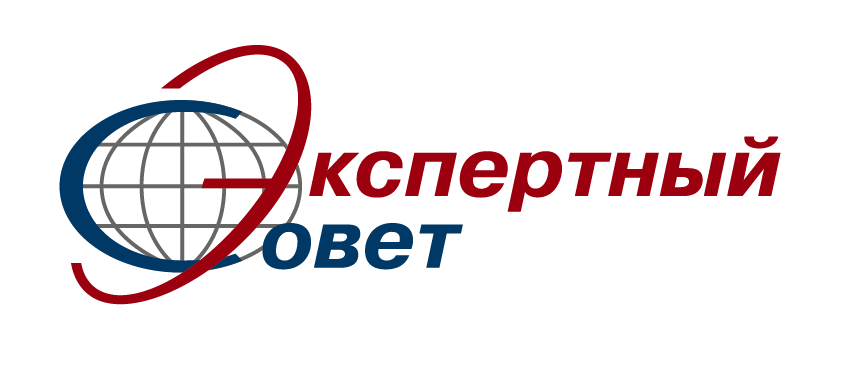 Исследовательская часть
Саморегулируемая организация оценщиков
www.srosovet.ru
Результативная часть

Эксперт обобщает полученные результаты 
и в развернутом виде формулирует 
будущие выводы, приводя их обоснование.
15
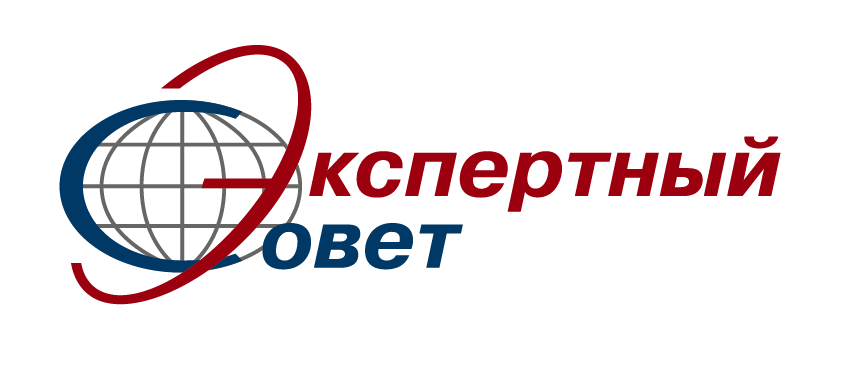 Выводы
Саморегулируемая организация оценщиков
www.srosovet.ru
Лаконичное, четкое, однозначно трактуемое изложение ответа на поставленный вопрос.

Форма выводов: 
категорическая утвердительная; 
категорическая отрицательная; 
альтернативная (эксперту заданы две, три ситуации);
условно-определенная (решается задача для сформулированных условий); 
решить не представляется возможным (НПВ) с указанием причины невозможности решения вопроса.
16
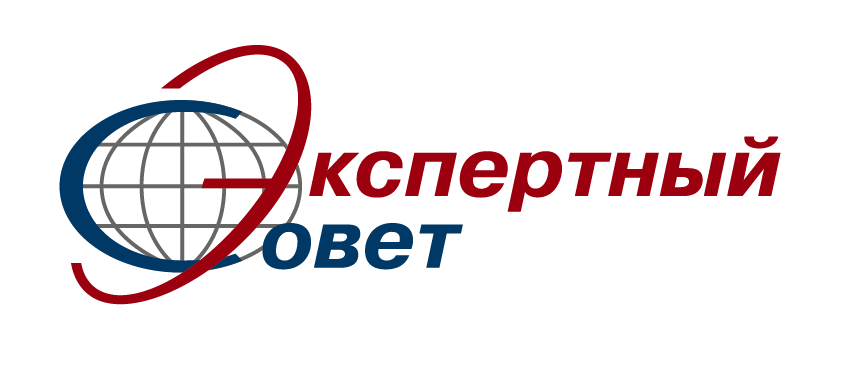 Саморегулируемая организация оценщиков
www.srosovet.ru
Заключение эксперта –
 письменное изложение процедуры проведения экспертизы и выводов эксперта
17
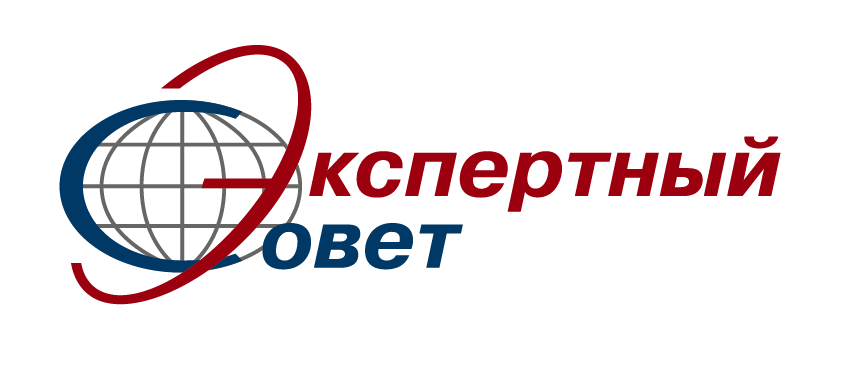 Саморегулируемая организация оценщиков
www.srosovet.ru
Заключение эксперта признается одним из доказательств наравне со всеми иными видами доказательств
18
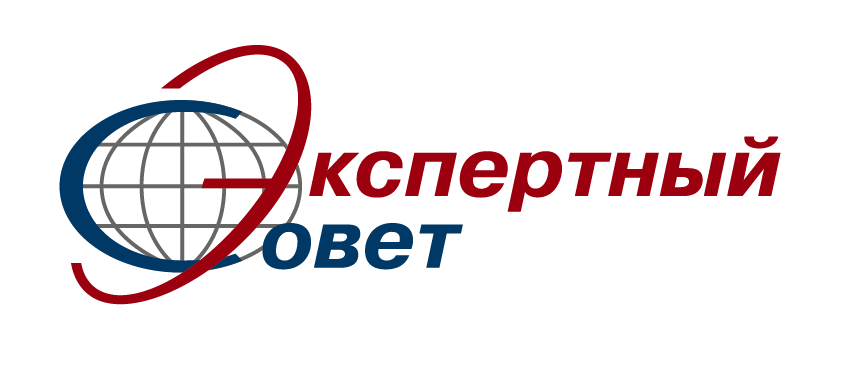 Обязанности судебного эксперта
Саморегулируемая организация оценщиков
www.srosovet.ru
19
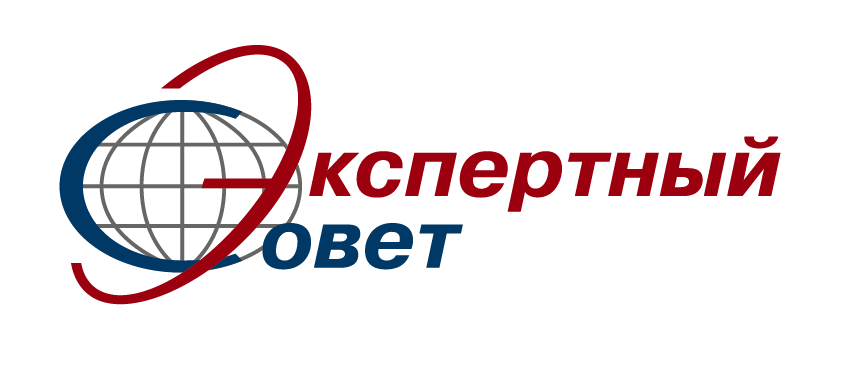 Права судебного эксперта
Саморегулируемая организация оценщиков
www.srosovet.ru
1. Знакомиться с материалами дела 
2. Ходатайствовать о предоставлении дополнительных материалов, относящихся к предмету экспертизы
3. Ходатайствовать о привлечении другого эксперта
4. Участвовать в процессуальных действиях и задавать вопросы, относящиеся к предмету судебной экспертизы
5. Эксперт вправе дать заключение
6. Эксперт вправе отказаться от дачи заключения
20
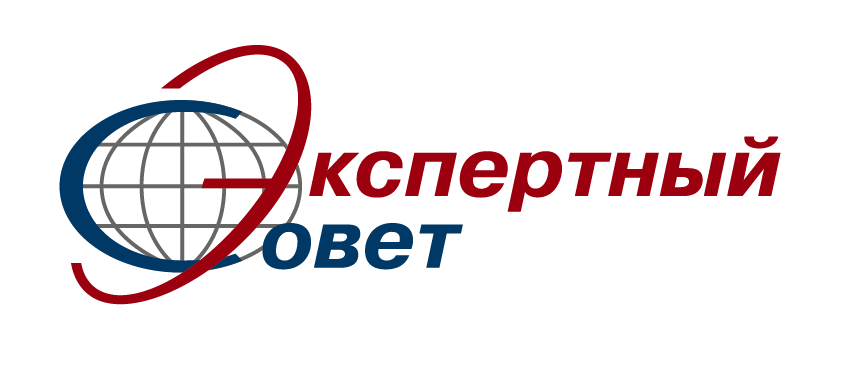 Эксперт не в праве
Саморегулируемая организация оценщиков
www.srosovet.ru
1. Самостоятельно собирать доказательства
2. Вступать в личные контакты с участками процесса
3. Разглашать сведения, которые стали ему известны при производстве экспертизы
4.  Давать заведомо ложное заключение
5. Экспертный осмотр является частью экспертизы
(присутствие лиц должно быть отражено во вводной части заключения эксперта – ст. 204 УПК РФ, ст. 86 АПК РФ, ст. 84 ГПК РФ).
21
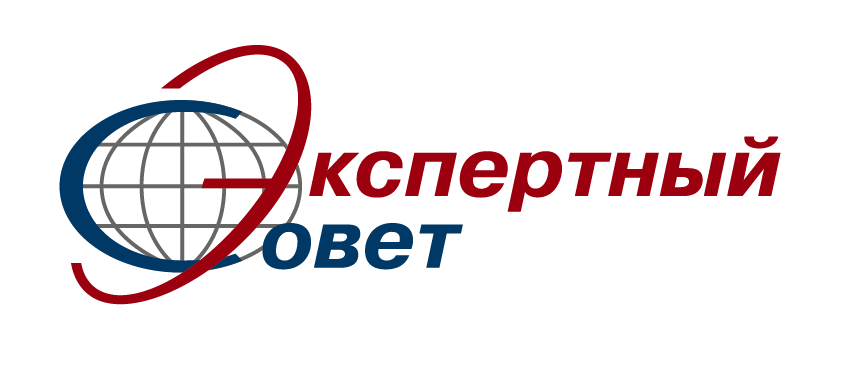 Основные негативные аспекты  судебной экспертизы
Саморегулируемая организация оценщиков
www.srosovet.ru
Недостаточная научная обоснованность экспертных заключений (судебные ошибки)
Слабое нормативно-правовое регулирование судебно-экспертной деятельности
Низкая профессиональная этика судебных экспертов (беспрестрасность, личная репутация эксперта и деловая репутация экспертного учреждения, высокий уровень нравственности)
Отсутствие сертификации наиболее применяемых методов и методик.
22
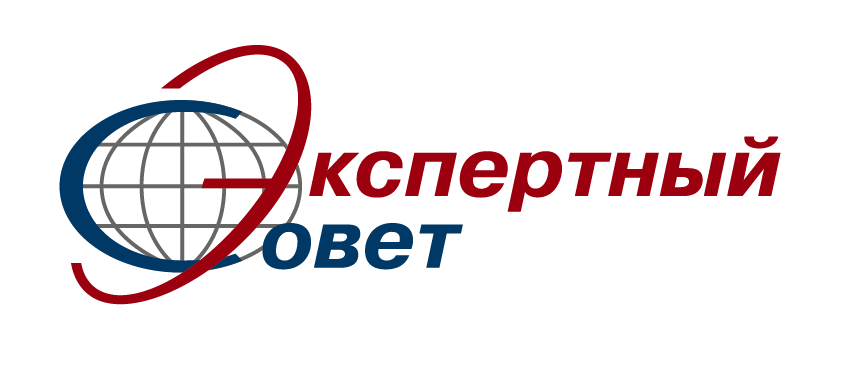 Саморегулируемая организация оценщиков
www.srosovet.ru
Участие оценщика в судопроизводстве
 в качестве судебного эксперта
23
Форма документа, который составляетсяоценщиком при проведении  судебной экспертизы
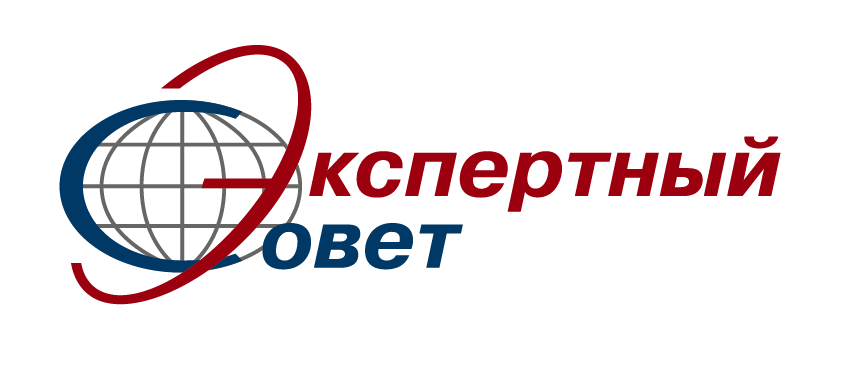 Саморегулируемая организация оценщиков
www.srosovet.ru
ОТЧЕТ
или
ЗАКЛЮЧЕНИЕ ЭКСПЕРТА
24
Верно ли утверждение?
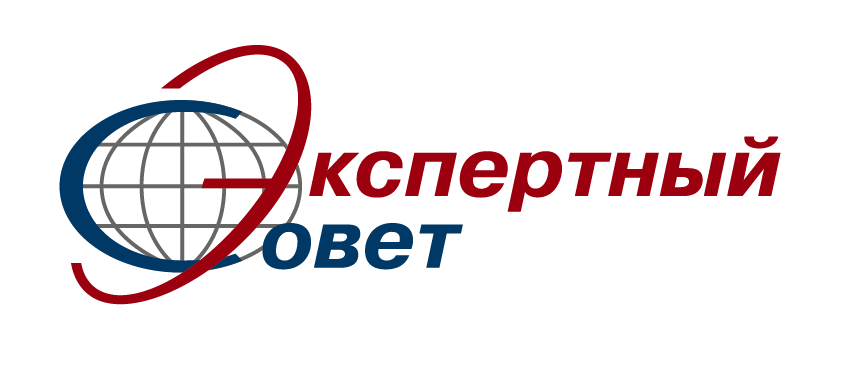 Саморегулируемая организация оценщиков
www.srosovet.ru
Специалистами, обладающими специальными знаниями в оценочной сфере деятельности, являются только оценщики, действующие в соответствии с Федеральным законом от 29 июля 1998 г. № 135-ФЗ «Об оценочной деятельности в Российской Федерации».
25